Fonds Lucien Carlier (1593)
Exposition internationale de l'eau (Liège 1939) (265376)
June 17 2009 at 2:06:54
Collection photos (265894)
June 18 2009 at 4:06:46
Collection électorale (266699)
June 24 2009 at 4:06:16
Fonds Georges Truffaut (269465)
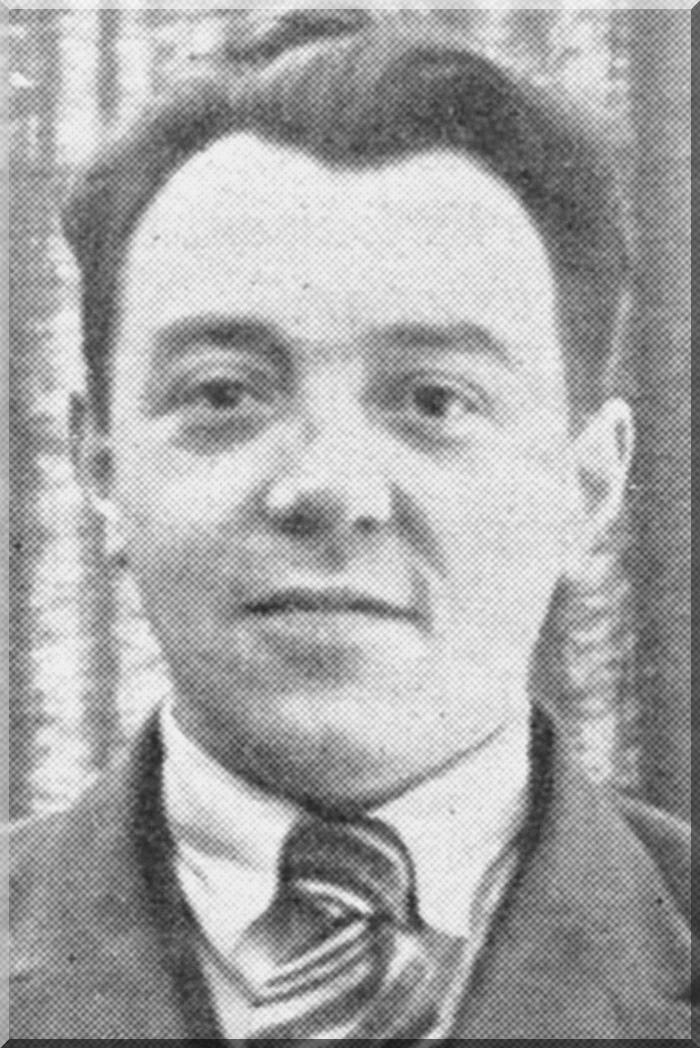 July 6 2009 at 3:07:01
Collection Documents audiovisuels (340606)
March 17 2010 at 11:03:29
Partager le savoir : deux siècles de vulgarisation scientifique et technique au pays de Liège (369126)
May 6 2010 at 2:05:18
Procès Cools : journal impertinent d'un témoin engagé (379387)
July 5 2010 at 2:07:57
Julien Lahaut : vivant (396854)
September 6 2010 at 1:09:16
(in)sécurités : enjeux, politiques et débats (397227)
September 8 2010 at 10:09:16
Deux ou trois choses de Sonia et du monde : récit (404635)
October 18 2010 at 9:10:02
Requiem pour la presse socialiste : la gauche sans voix (404767)
October 18 2010 at 3:10:50
Bulletin d'information : de l'Association belge d'histoire contemporaine (416860)
December 10 2010 at 2:12:33
Le tournant des années 1970 : Liège en effervescence (419525)
December 16 2010 at 9:12:32
Les Maisons du Peuple en Wallonie (419670)
December 16 2010 at 9:12:54
Parti socialiste : créateur de progrès depuis 125 ans (419727)
December 16 2010 at 10:12:47
Collection périodiques (449145)
January 10 2011 at 11:01:49
Collection 1er mai (534226)
February 23 2011 at 11:02:16
Collection documents divers (534253)
February 23 2011 at 11:02:38
Collection cartes de voeux et invitations (534365)
February 23 2011 at 11:02:37
Collection Dossiers biographiques (538106)
February 25 2011 at 10:02:16
Vive la sociale ! : mouvement ouvrier, capitalisme et laïcité (674871)
May 9 2011 at 2:05:48
Engagez-vous ! : entretiens avec Gilles Vandenpooten (675085)
May 9 2011 at 3:05:57
Le livre noir de l'agriculture : comment on assassine nos paysans, notre santé et l'environnement (677206)
May 10 2011 at 3:05:49
Gouvernance économique européenne : critique et propositions PS : "Oui à l'Europe qui construit, non à l'Europe qui détruit" (805286)
June 29 2011 at 12:06:25
Indignez-vous ! (914805)
August 25 2011 at 11:08:25
Georges Truffaut : 1940-1942: le dernier parcours d'un combattant (1030625)
October 6 2011 at 2:10:20
La Cité : 45 années de combat quotidien (1062225)
October 17 2011 at 4:10:17
Politiques publiques de soutien à l'économie sociale en Wallonie : contexte, débats et enjeux (1062506)
October 17 2011 at 4:10:17
Les Roms : la plus grande minorité ethnique d'Europe (1066925)
October 19 2011 at 9:10:59
Informer les actifs sur leurs droits futurs à la pension (1067087)
October 19 2011 at 9:10:40
La saga française de la "contribution carbone" et ses enseignements (1067186)
October 19 2011 at 9:10:36
Intervention de Jean-François Kahn : remettre l'homme au centre, une alternative humaniste (1067408)
October 19 2011 at 10:10:32
La sécu, c'est quoi ? : La sécu, c'est toi ! : Livret pédagogique sur la sécurité sociale (1158725)
November 16 2011 at 3:11:01
Marie Mineur (1831-1923) : "minuscule avant-garde" féminine du mouvement ouvrier verviétois (1197867)
December 7 2011 at 3:12:06
Correspondance « Le Monde du travail » concernant la libre pensée (1303467)
January 18 2012 at 9:01:26
Comité d'aide aux ex-prisonniers soviétiques (1303497)
January 18 2012 at 9:01:43
Fonds de solidarité Truffaut-Delbrouck (1303499)
January 18 2012 at 9:01:34
La Clinique André Renard a 50 ans ! : histoire et enjeux d'une médecine de qualité accessible à tous (1500187)
February 29 2012 at 3:02:36
L'écart salarial : entre les femmes et les hommes en Belgique - rapport 2010 (2036585)
November 14 2012 at 9:11:33
Grossesse au travail : le vécu et les obstacles rencontrés par les travailleurs en Belgique : étude quantitative et qualitative (2036805)
November 14 2012 at 9:11:20
L'homme économique et le sens de la vie : petit traité d'alter-économie (2055467)
November 23 2012 at 10:11:48
André Cools : au fer rouge (2056065)
November 23 2012 at 12:11:05
Trois réussites dans le développement de l'économie coopérative : Québec, Italie et Grande-Bretagne : une source d'inspiration ? (2295345)
February 25 2013 at 1:02:09
Des mots pour la démocratie (2330305)
March 6 2013 at 11:03:43
Cols blancs coeur rouge : les combats des employés, techniciens et cadres du SETCa Liège-Huy-Waremme (2330525)
March 6 2013 at 11:03:10
Liège à la conquête de l'eau : des origines au centenaire de la CILE (2331025)
March 6 2013 at 11:03:10
La décroissance : dix questions pour comprendre et débattre (2481305)
May 7 2013 at 12:05:55
C'est plus grave que ce qu'on vous dit... : mais on peut s'en sortir : 15 solutions contre la crise économique à appliquer d'urgence (2481797)
May 7 2013 at 2:05:57
Du vote des Wallons : quelques constats sur les résultats des élections régionales et fédérales en Wallonie depuis 1995 (2513746)
May 24 2013 at 12:05:54
Fonds Léon Merlot  (2531726)
May 30 2013 at 4:05:12
Histoire de l'anarchisme (2570845)
June 15 2013 at 8:06:35
L'homme qui valait 35 milliards (2609266)
July 5 2013 at 10:07:25
Féminismes pluriels (2609447)
July 5 2013 at 11:07:16
Découvrir la laïcité (2609786)
July 5 2013 at 11:07
DVD (2773765)
October 9 2013 at 6:10:27
Le Parlement européen : une voie vers la solidarité : outil pédagogique pour changer l'Union (2941385)
January 13 2014 at 9:01:22
Port autonome et Canal Albert (3349874)
July 10 2014 at 4:07:41
Cartes de voeux et invitations 2014 (3361165)
July 17 2014 at 4:07:42
Fonds Jean-Claude Peeters (3562446)
November 19 2014 at 11:11:54
François Mitterrand : fragments de vie partagée. (3563948)
November 20 2014 at 10:11:14
Tous ruinés dans dix ans ? Dette publiques : la dernière chance. (3564025)
November 20 2014 at 10:11:21
Mandela : leçons d'une vie. (3565288)
November 20 2014 at 4:11:08
Histoire illustrée de la guerre de 1914 (3580730)
December 9 2014 at 2:12:22
Penser l'économie autrement : conversations avec Marc Lambrechts (3594646)
December 18 2014 at 1:12:11
L'art "dégénéré" dans les collections de l'Ulg : Chagall, Ensor, Laurencin, Matisse, Vlaminck (3594785)
December 18 2014 at 1:12:19
Historique de la composition des exécutifs/gouvernements de la région wallonne : 1968-2013 (3595085)
December 18 2014 at 2:12:37
Dette : 5000 ans d'histoire (3595226)
December 18 2014 at 2:12:56
PTB : nouvelle gauche, vieille recette (3595262)
December 18 2014 at 2:12:29
Détox (3595485)
December 18 2014 at 3:12:25
1914-2014 : cent ans de mayorat à Waremme. (3598026)
December 19 2014 at 12:12:03
Ecologie : les archives en mouvement (3598505)
December 19 2014 at 2:12:56
Bulletin de la Commission royale d'Histoire (3598525)
December 19 2014 at 2:12
Histoire secrète du PS liégeois : Cools, Mathot, Onkelinx, Daerden et les autres (3603105)
December 30 2014 at 10:12:39
Dossiers documentaires (3666586)
February 12 2015 at 4:02:18
Archives électroniques (3666625)
February 12 2015 at 4:02:14
Drapeaux "Prolétaire Hutois" (3752686)
March 26 2015 at 12:03:03
Drapeaux "Mutuelle les Prolétaires Hutois" (3752705)
March 26 2015 at 12:03:43
Revue de presse du 5-7/ 04/1997 (3753626)
March 26 2015 at 3:03:52
Les activités de la Cour de justice et du tribunal de première instance des communautés Européennes : semaine du 7 au 18 avril 1997 n° 11/97 (3753707)
March 26 2015 at 3:03:09
Dossier de la visite du président du PS à Huy-Waremme du 17 mai 2002 (3753794)
March 26 2015 at 3:03
Ensemble de 38 questions parlementaires : posé par Jacques Chabot, membre de la Commission des Finances et du Budget de la Chambre des Représentants à M. Didier Reynders, vice-premier et ministre des finances entre janvier 2005 et juin 2005. (3753826)
March 26 2015 at 3:03:52
Agenda 2000 - Volume I : communication : pour une Union plus forte et plus large : II. Cohésion économique et sociale/ European Union. Régional Policy and cohesion (3753892)
March 26 2015 at 3:03:04
Dossier du Congrès sur le Traité constitutionnel européen de 2005 (3754326)
March 26 2015 at 4:03:43
Déclaration consignant les dépenses électorales engagées par les candidats en prévision des élections pour les Chambres législatives fédérales, le Parlement européen ou les conseils de Région et de Communauté (3754466)
March 26 2015 at 4:03:52
Collection dossiers documentaires (3785045)
April 14 2015 at 11:04:34
Les grèves de l'hiver 1960-61 (3787048)
April 15 2015 at 9:04:06
L'art dégénéré selon Hitler : la vente Lucerne, 1939 (3826645)
May 8 2015 at 9:05:14
Economix : la première histoire de l'économie en BD (3826688)
May 8 2015 at 10:05:30
L'anarchie expliquée à mon père (3826707)
May 8 2015 at 10:05:27
Qui a tué Julien Lahaut ? : les ombres de la guerre froide en Belgique (4038631)
October 27 2015 at 4:10:03
Congrès de Liège. Actes/Tome 1 (4061272)
November 22 2015 at 6:11:54
Les Gouverneurs de la Province de Liège : histoire d'une fonction, mémoire d'une action (4086912)
December 13 2015 at 4:12:22
Dossier pédagogique : Phenix 21 : Morts et renaissances d'une région industrielle : Liège 1914-2014 (4088316)
December 16 2015 at 4:12:24
Cartes de voeux et invitations 2016 (ARC-C CAR 2016)
July 17 2014 at 4:07:42
Cartes de voeux et invitations 2017 (ARC-C CAR 2017)
July 17 2014 at 4:07:42
Cartes de voeux et invitations 2018 (ARC-C CAR 2018)
July 17 2014 at 4:07:42
Cartes de voeux et invitations 2019 (ARC-C CAR 2019)
July 17 2014 at 4:07:42
Fonds France Truffaut (ARC-P TRU-F)
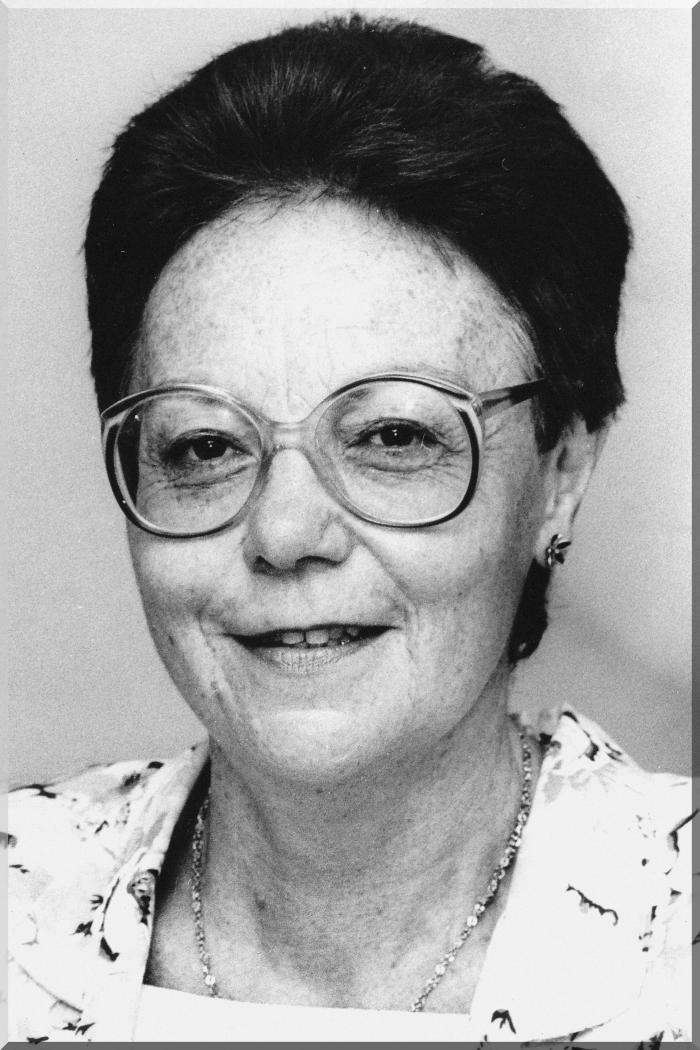 July 6 2009 at 3:07:01
Nouvelles conquêtes : à gauche pour un monde plus juste (BIB 17824)